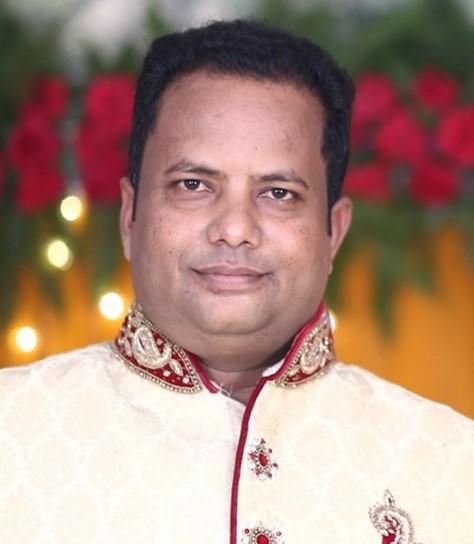 বীজগাণিতিক রাশি
স্বাগতম
Ripon  Chandra Nayak, Ranaping Adarsha High School & College, Golapganj, Sylhet.
শিক্ষক পরিচিতি
রিপন চন্দ্র নায়ক
সহকারি শিক্ষক (গণিত ) 
রাণাপিং আদর্শ উচ্চ বিদ্যালয় ও কলেজ,
গোলাপগঞ্জ, সিলেট।
মোবাইল নম্বর ০১৭১০-৮৮০৬৬৭
E-mail: riponnayak@gmail.com
পাঠ পরিচিতি
শ্রেণিঃ নবম
   বিষয়ঃ গণিত
   অধ্যায়ঃ তৃতীয় 
   সময়ঃ 5০ মিনিট
   তারিখঃ 0৬/10/২০20
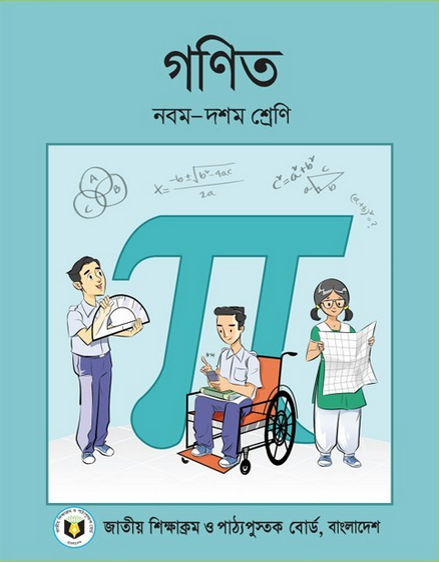 আজকের পাঠে আমরা পড়ব
বীজগাণিতিক রাশি
শিখনফল
১। বীজগাণিতিক রাশি গাণিতিকভাবে ব্যাখ্যা করতে পারবে।
     2। বীজগাণিতিক সূত্রাবলী প্রয়োগ করে বর্গ ও ঘনের সম্প্রসারণ করতে পারবে।
বীজগাণিতিক রাশি কাকে বলে?
দেওয়া  আছে,
বা,
[উভয় পক্ষকে বর্গ করে]
বা,
বা,
Ripon  Chandra Nayak, Ranaping Adarsha High School & College, Golapganj, Sylhet.
দেওয়া  আছে,
বা,
[উভয় পক্ষকে বর্গ করে]
বা,
বা,
Ripon  Chandra Nayak, Ranaping Adarsha High School & College, Golapganj, Sylhet.
দেওয়া  আছে,
বা,
[উভয় পক্ষকে বর্গ করে]
বা,
বা,
Ripon  Chandra Nayak, Ranaping Adarsha High School & College, Golapganj, Sylhet.
একক কাজ
সময়ঃ ০৪ মিনিট
দেওয়া  আছে,
বা,
[উভয় পক্ষকে বর্গ করে]
একক কাজের উত্তর
বা,
বা,
Ripon  Chandra Nayak, Ranaping Adarsha High School & College, Golapganj, Sylhet.
দেওয়া  আছে,
বা,
বা,
বা,
Ripon  Chandra Nayak, Ranaping Adarsha High School & College, Golapganj, Sylhet.
দেওয়া  আছে,
বা,
বা,
বা,
Ripon  Chandra Nayak, Ranaping Adarsha High School & College, Golapganj, Sylhet.
দেওয়া  আছে,
বা,
বা,
বা,
Ripon  Chandra Nayak, Ranaping Adarsha High School & College, Golapganj, Sylhet.
জোড়ায় কাজ
সময়ঃ ০৪ মিনিট
দেওয়া  আছে,
বা,
বা,
জোড়ায় কাজের উত্তর
বা,
Ripon  Chandra Nayak, Ranaping Adarsha High School & College, Golapganj, Sylhet.
দেওয়া  আছে,
বা,
[উভয় পক্ষকে ঘন করে]
বা,
বা,
বা,
Ripon  Chandra Nayak, Ranaping Adarsha High School & College, Golapganj, Sylhet.
দেওয়া  আছে,
বা,
বা,
বা,
[উভয় পক্ষকে ঘনমূল করে]
বা,
Ripon  Chandra Nayak, Ranaping Adarsha High School & College, Golapganj, Sylhet.
দেওয়া আছে,
দেওয়া আছে,
এবং
এবং
Ripon  Chandra Nayak, Ranaping Adarsha High School & College, Golapganj, Sylhet.
দেওয়া আছে,
দেওয়া আছে,
এবং
এবং
Ripon  Chandra Nayak, Ranaping Adarsha High School & College, Golapganj, Sylhet.
দলীয় কাজ
সময়ঃ ১০ মিনিট
দেওয়া  আছে,
[ব্যস্তকরণ করে করে]
দলীয় কাজের উত্তর
Ripon  Chandra Nayak, Ranaping Adarsha High School & College, Golapganj, Sylhet.
মূল্যায়ন
আবার চেষ্টা কর।
উত্তর সঠিক হয়েছে।
আবার চেষ্টা কর।
আবার চেষ্টা কর।
Ripon  Chandra Nayak, Ranaping Adarsha High School & College, Golapganj, Sylhet.
বাড়ির কাজ
Ripon  Chandra Nayak, Ranaping Adarsha High School & College, Golapganj, Sylhet.
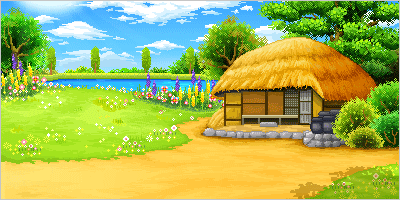 সকলকে  ধন্যবাদ
Ripon Chandra Nayak, Ranaping Adarsha High School & College, Golapganj, Sylhet.